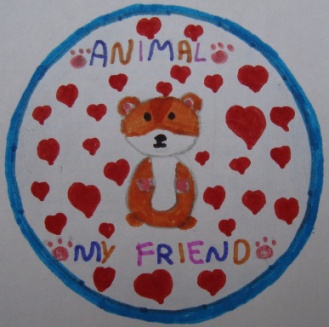 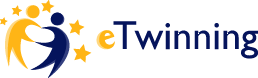 Η «ΚΙΒΩΤΟΣ» Μυτιλήνηςπάει Σχολείο
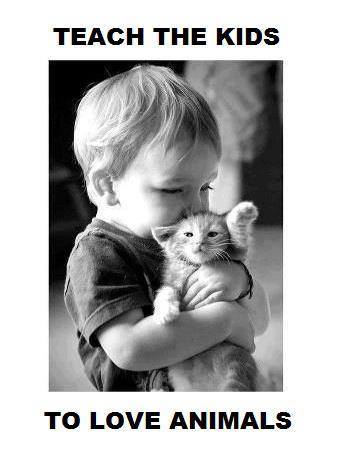 Δ. ΣΧ. ΠΑΜΦΙΛΩΝ
25-2-2016
Ο φιλοζωικός σύλλογος ‘Μέριμνας Απροστάτευτων Ζώων , Η ΚΙΒΩΤΟΣ’ επισκέφτηκε το σχολείο μας και ενημέρωσε τα παιδιά για τις ανάγκες των ζώων και τη συμπεριφορά μας απέναντι σ’αυτά.
Επίσης θέλησε να ευαισθητοποιήσει τα παιδιά για την φιλοζωία και για τα αδέσποτα ζώα.
https://www.youtube.com/watch?v=j_2vNAIaAPk
https://www.youtube.com/watch?v=3jQRMAEmDy8
Μετά από ώριμη συζήτηση και προβληματισμό, τα παιδιά εκφράστηκαν και στο χαρτί…
Μου αρέσει η Θάλασσα!
Μην μολύνετε τη θάλασσα!
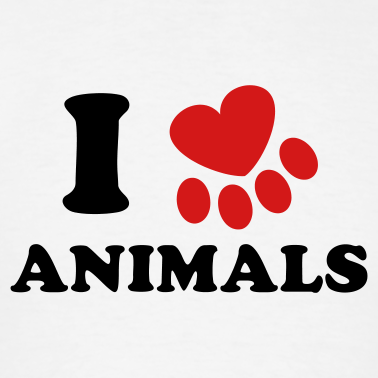 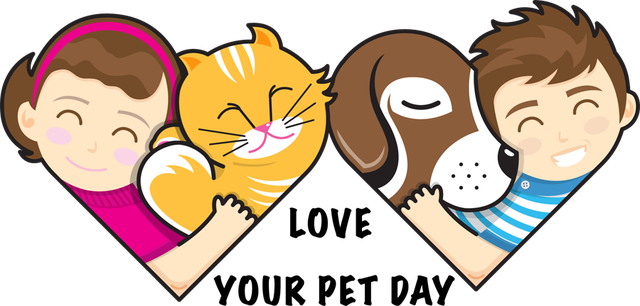